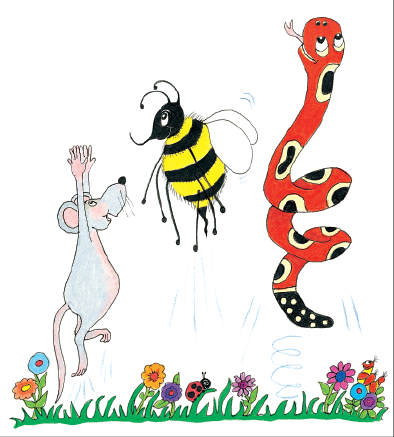 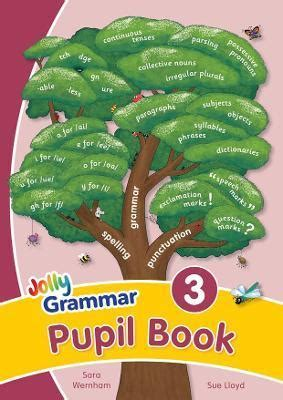 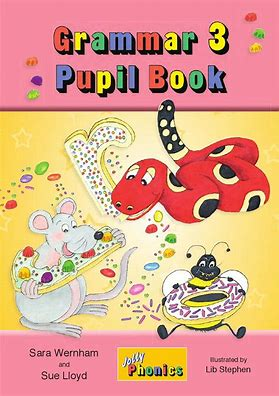 Jolly Grammar 3b-21
Let’s review
Possessive 
pronouns.
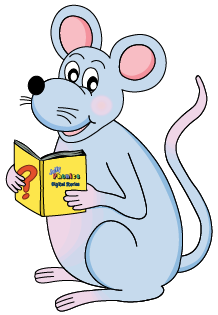 This hat belongs to me.
It is my hat.
It is mine.

This coat belongs to him.
It is his coat.
It is his.

That dog belong to you all.
It is your dog.
It is yours.

This brush belong to her.
It is her brush.
It is hers.
This book belongs to us.
It is our book.
It is ours.

That teddy belongs to you.
It is your teddy.
It is yours.

That cat belongs to them.
It is their cat.
It is theirs.
astronaut
        /or/
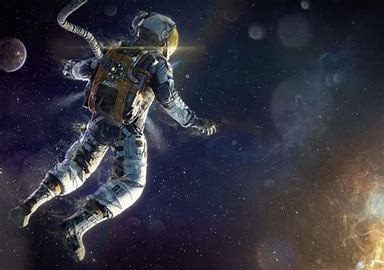 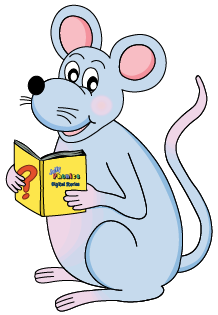 or
horse
 fork
 storm
 forty
 morning
 corn
 sort
 worn
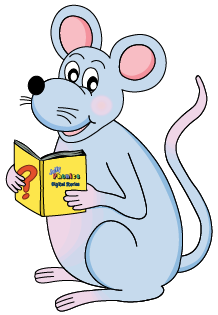 or
walk
 talk
 stalk
 wall
 call
 halt
 salt
horse
 fork
 storm
 forty
 morning
 corn
 sort
 worn
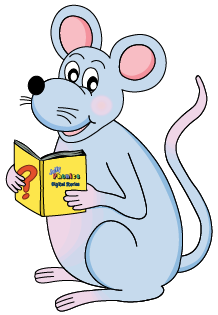 or
walk
 talk
 stalk
 wall
 call
 halt
 salt
fault
 autumn
 haunt
 August
 astronaut
 haul
 launch
horse
 fork
 storm
 forty
 morning
 corn
 sort
 worn
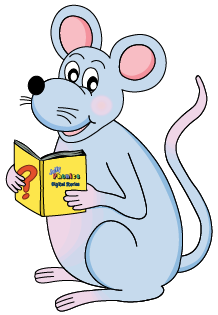 or
saw 
 claw
 dawn
 prawn
 strawberry
walk
 talk
 stalk
 wall
 call
 halt
 salt
fault
 autumn
 haunt
 August
 astronaut
 haul
 launch
horse
 fork
 storm
 forty
 morning
 corn
 sort
 worn
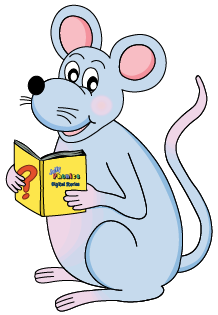 or
saw 
 claw
 dawn
 prawn
 strawberry
more
 before
 store
 wore
 snore
 core
walk
 talk
 stalk
 wall
 call
 halt
 salt
fault
 autumn
 haunt
 August
 astronaut
 haul
 launch
horse
 fork
 storm
 forty
 morning
 corn
 sort
 worn
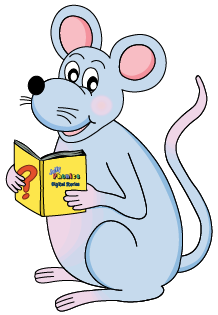 or
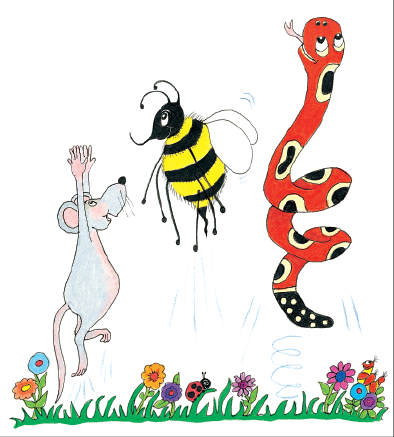 Spelling List 
Spelling  
<al><au><aw>
 for /or/ sound
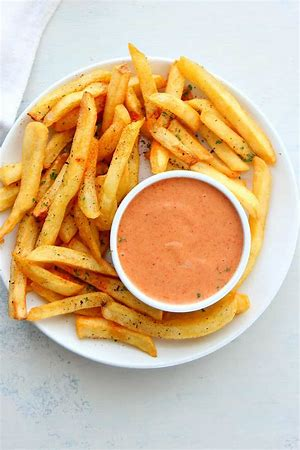 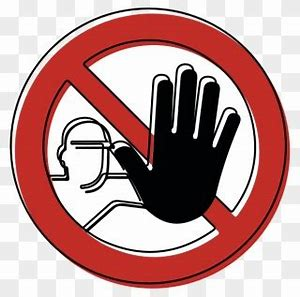 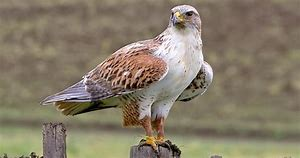 halt        hawk           sauce
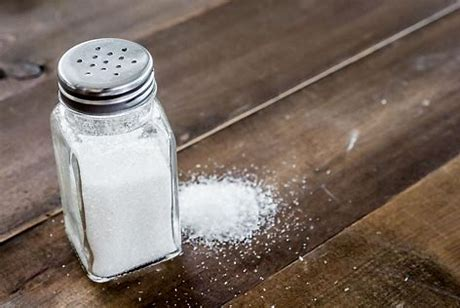 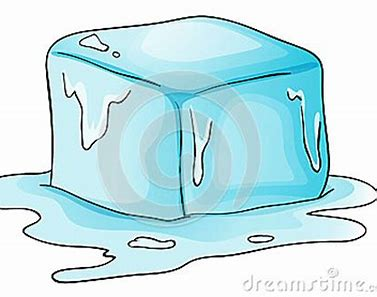 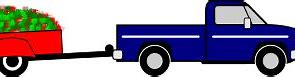 haul         thaw          salt
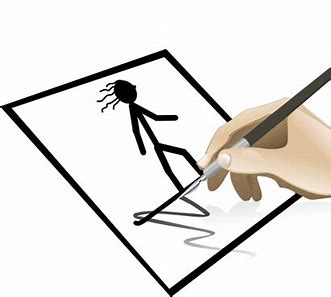 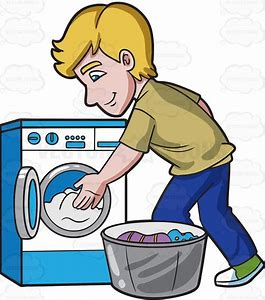 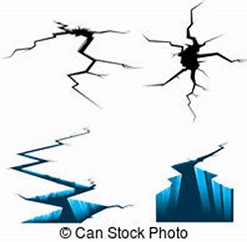 flaw          drawn    laundry
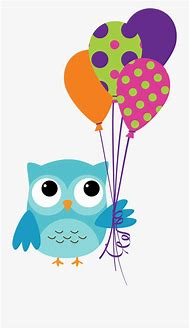 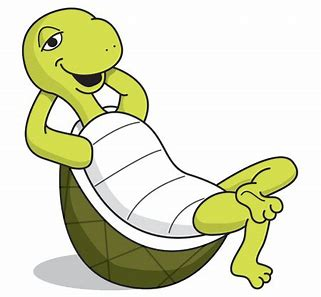 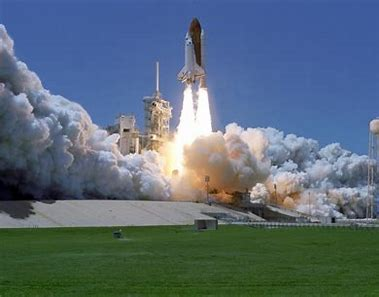 dawdle      already     launch
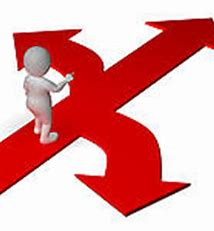 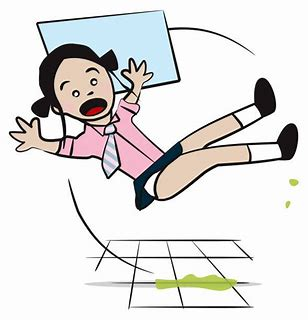 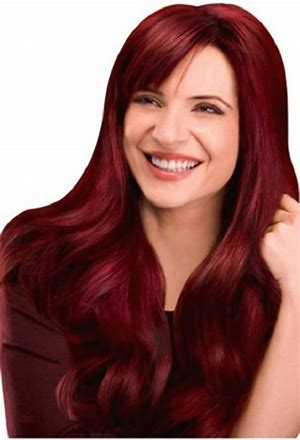 auburn   awkward   alternative
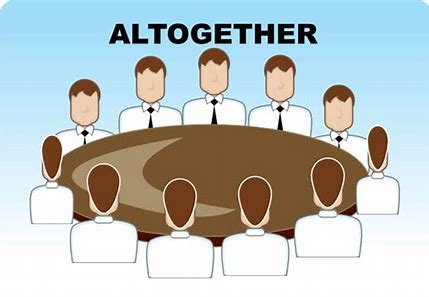 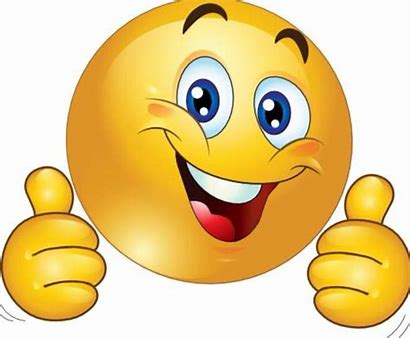 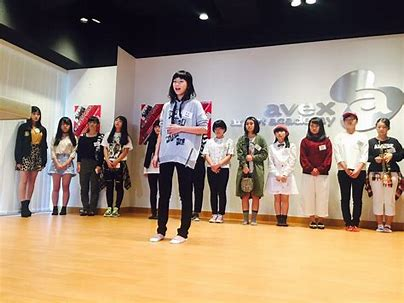 audition  altogether   awesome
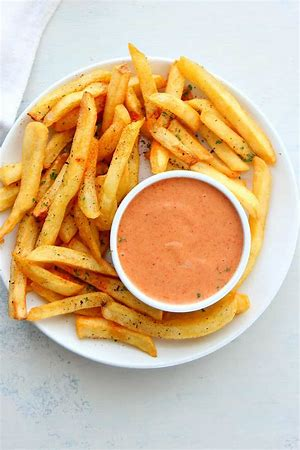 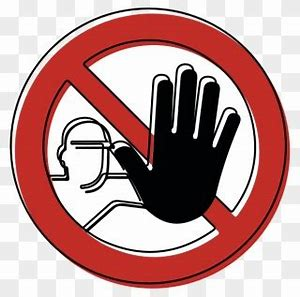 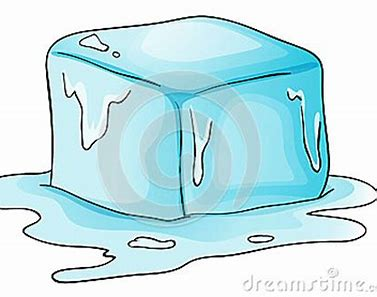 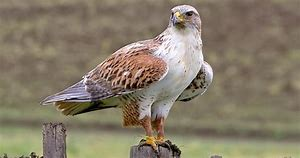 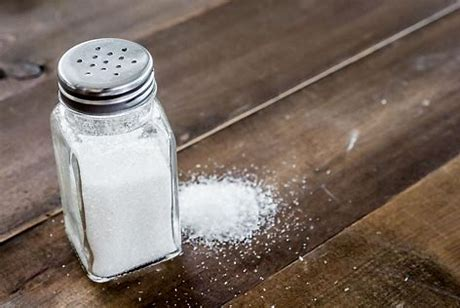 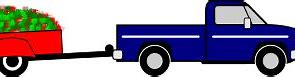 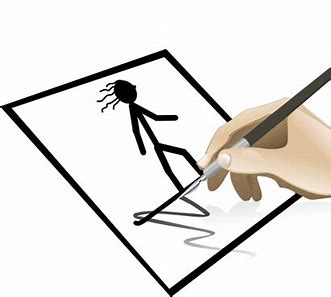 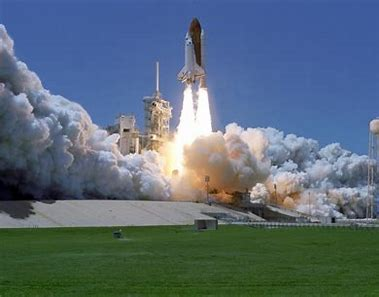 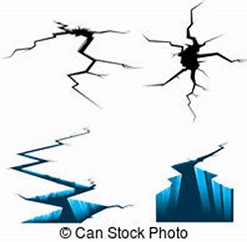 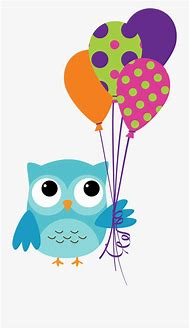 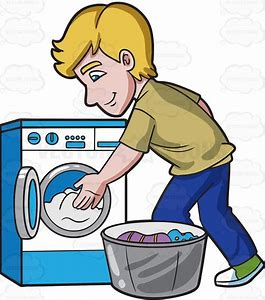 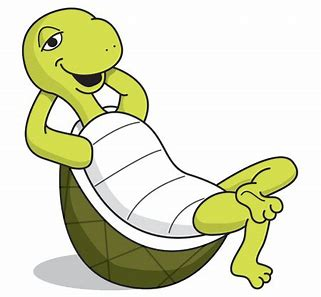 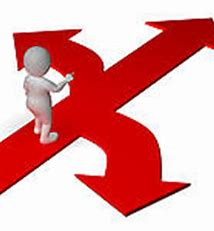 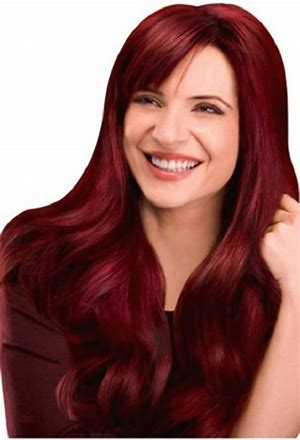 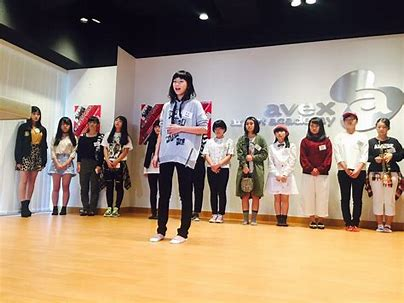 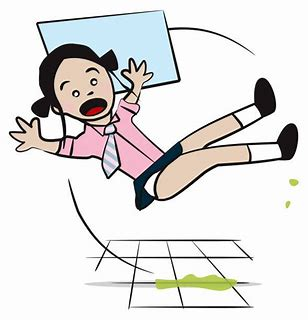 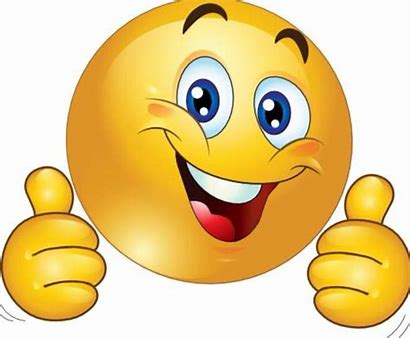 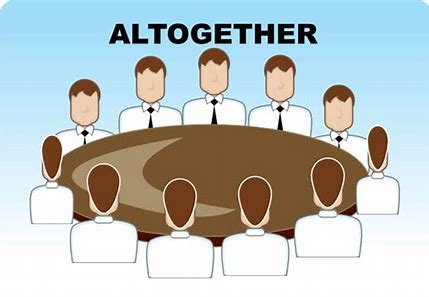 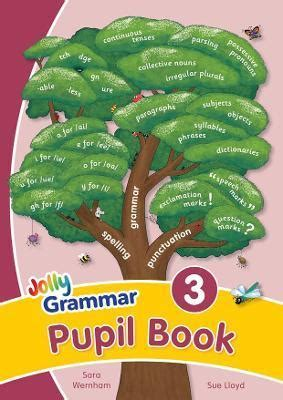 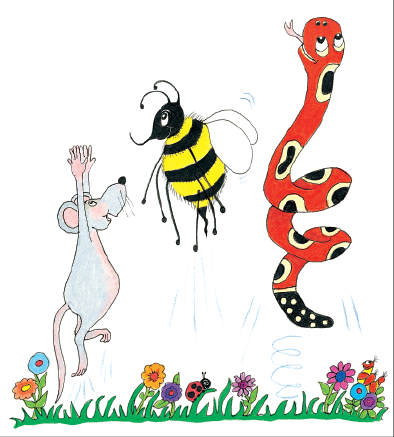 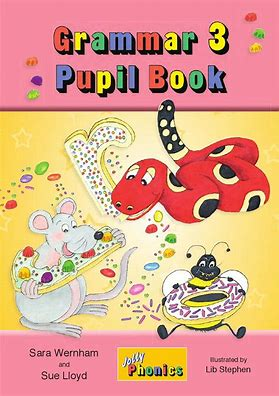 Activity page 
     page.58
Let’s review
syllables.
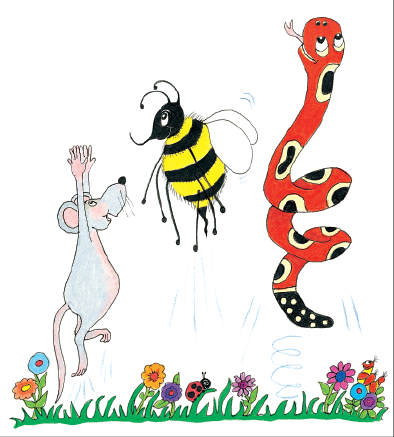 awkward

autumn

 lawnmower

 awesome

 astronaut
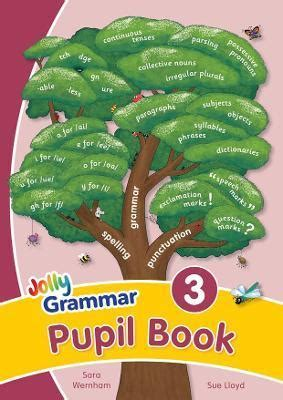 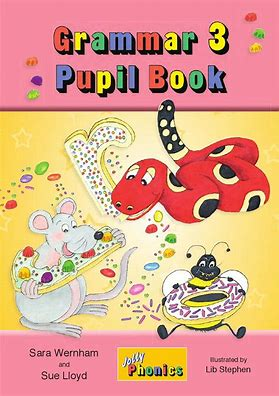 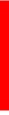 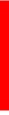 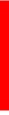 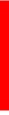 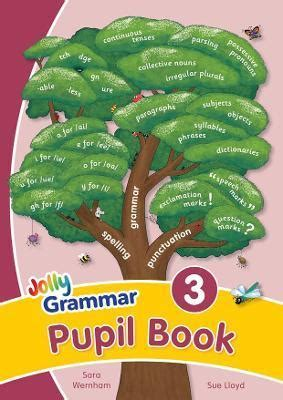 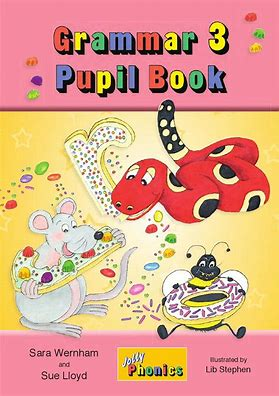 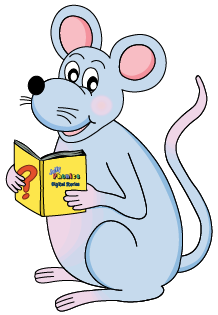 Let’s parse
sentences.
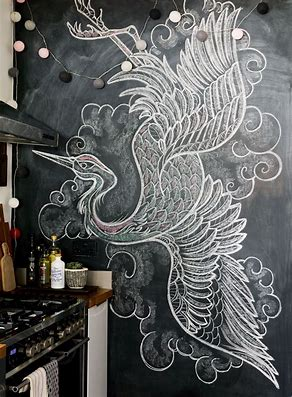 Parse these sentences.

They chalked a giant picture on 
the tall wall.


The barn owl hooted and called loudly until dawn.
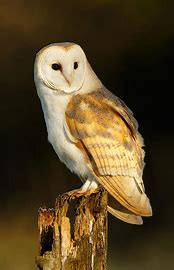 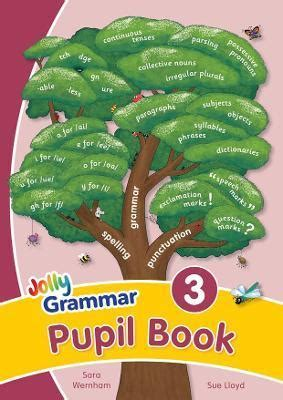 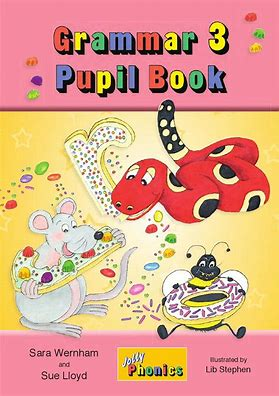 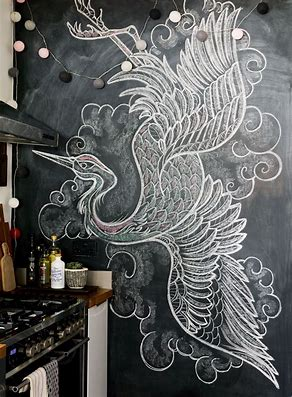 Parse these sentences.

They chalked a giant picture on 
the tall wall.


The barn owl hooted and called loudly until dawn.
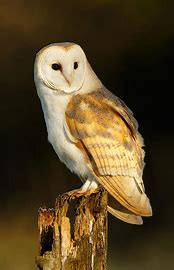 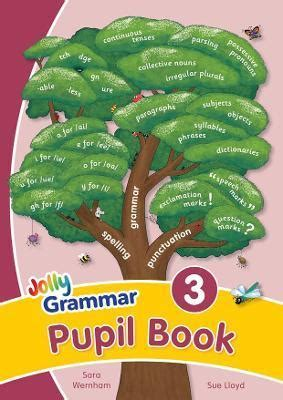 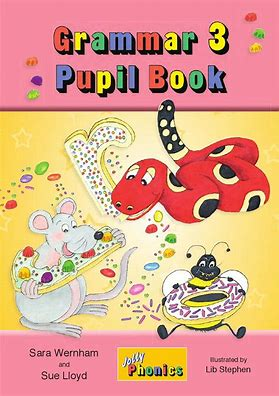 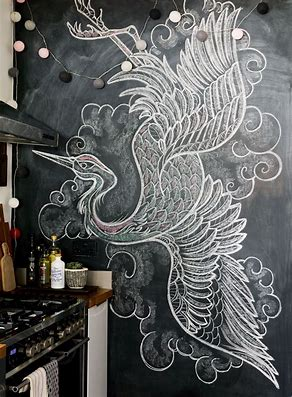 Parse these sentences.

They chalked a giant picture on 
the tall wall.


The barn owl hooted and called loudly until dawn.
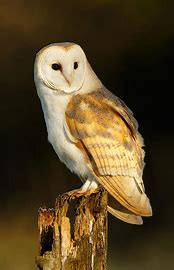 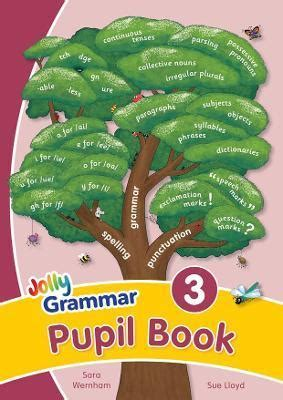 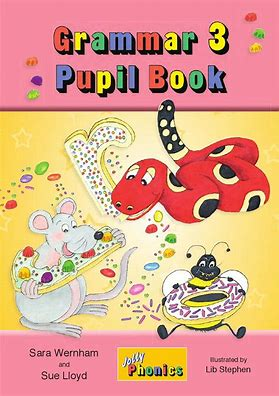 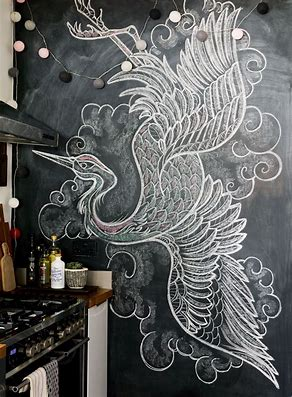 Parse these sentences.

They chalked a giant picture on 
the tall wall.


The barn owl hooted and called loudly until dawn.
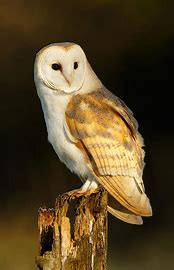 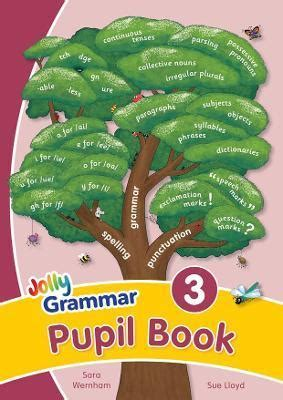 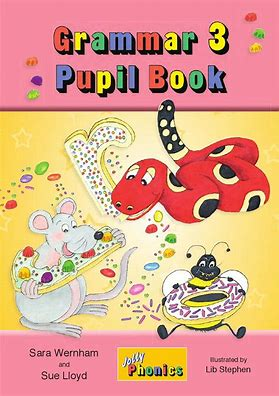 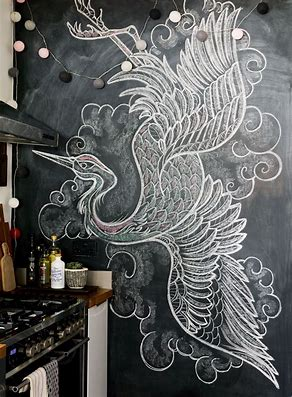 Parse these sentences.

They chalked a giant picture on 
the tall wall.


The barn owl hooted and called loudly until dawn.
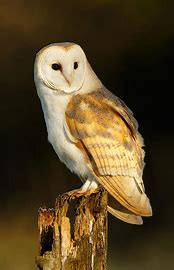 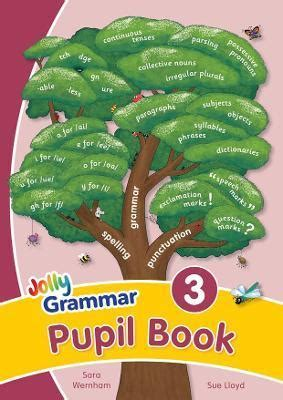 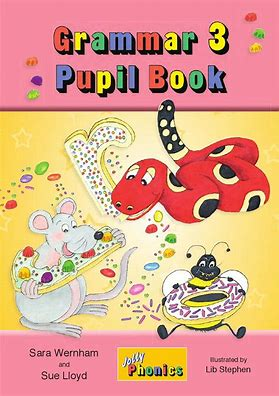 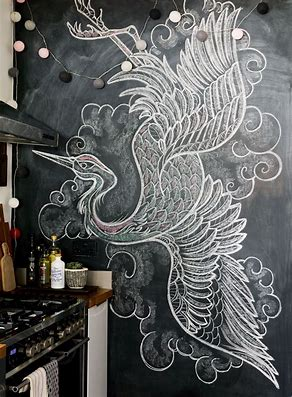 Parse these sentences.

They chalked a giant picture on 
the tall wall.


The barn owl hooted and called loudly until dawn.
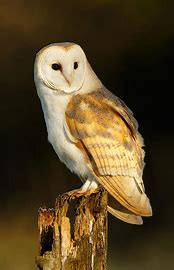 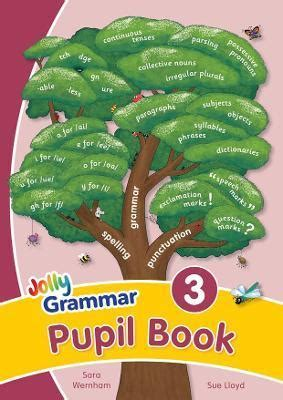 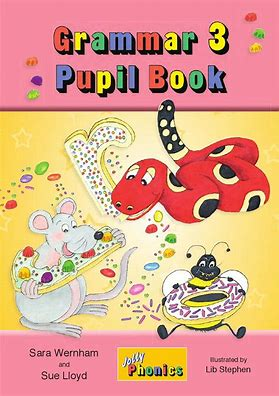 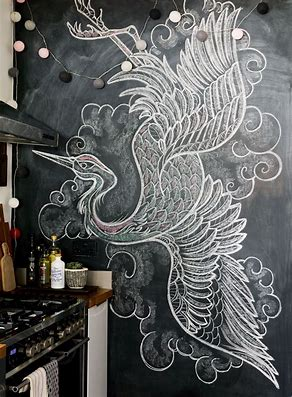 Parse these sentences.

They chalked a giant picture on 
the tall wall.


The barn owl hooted and called loudly until dawn.
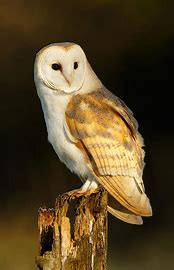 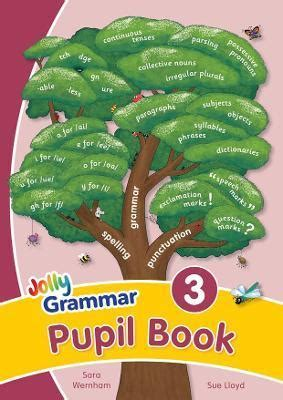 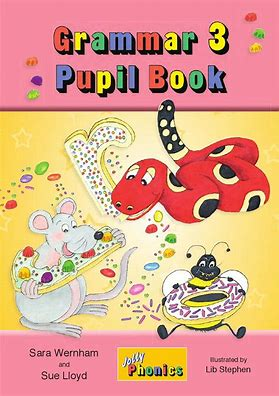 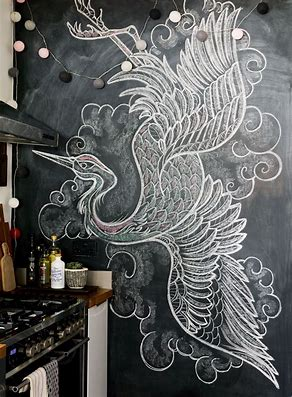 Parse these sentences.

They chalked a giant picture on 
the tall wall.


The barn owl hooted and called loudly until dawn.
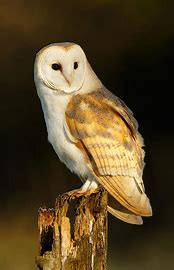 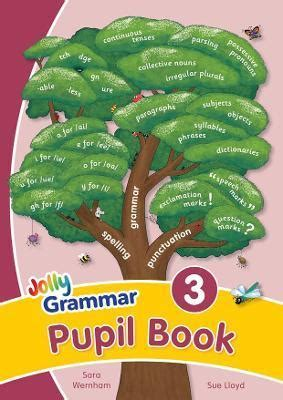 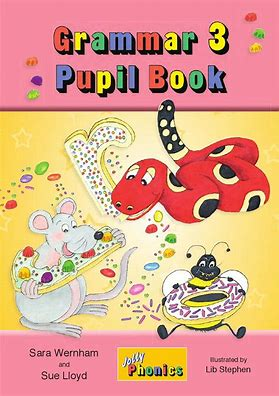 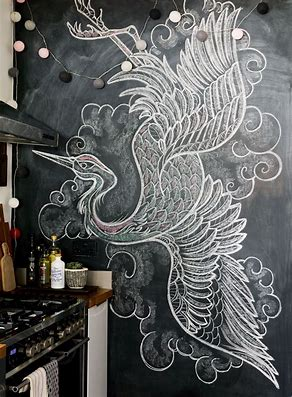 Parse these sentences.

They chalked a giant picture on 
the tall wall.


The barn owl hooted and called loudly until dawn.
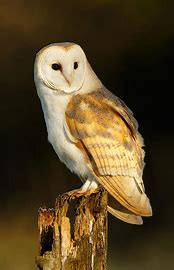 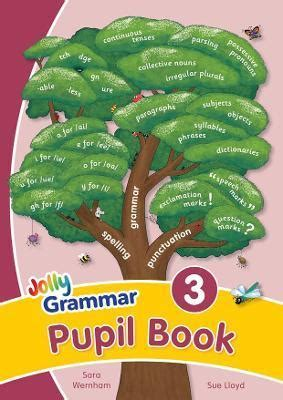 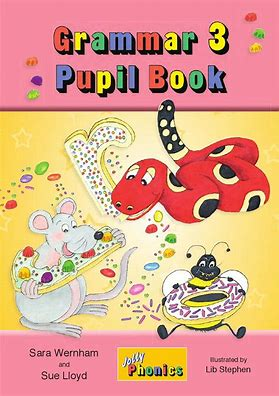 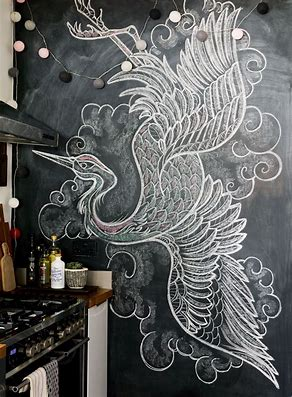 Parse these sentences.

They chalked a giant picture on 
the tall wall.


The barn owl hooted and called loudly until dawn.
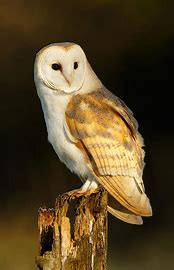 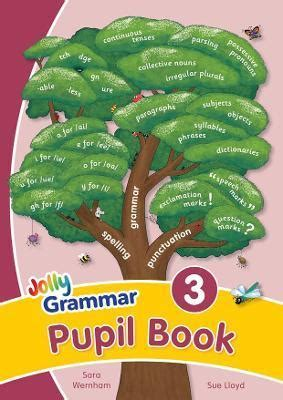 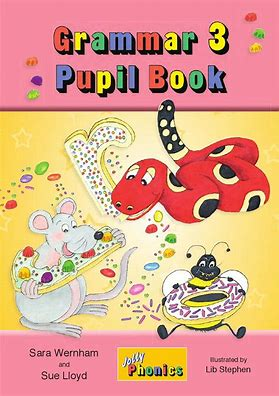 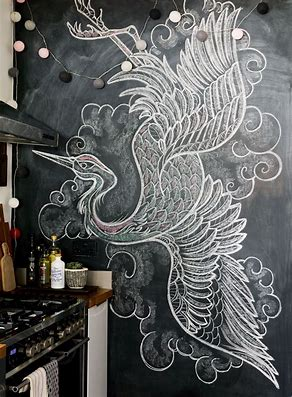 Parse these sentences.

They chalked a giant picture on 
the tall wall.


The barn owl hooted and called loudly until dawn.
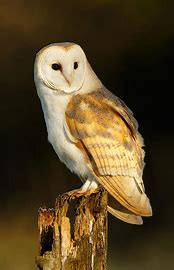 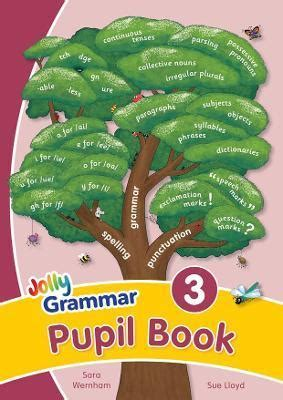 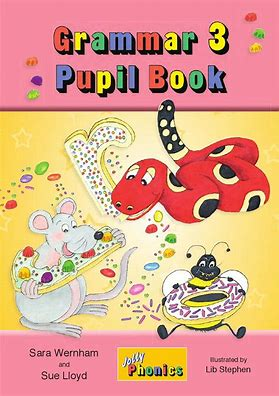 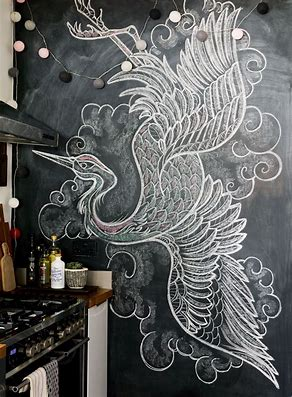 Parse these sentences.

They chalked a giant picture on 
the tall wall.


The barn owl hooted and called loudly until dawn.
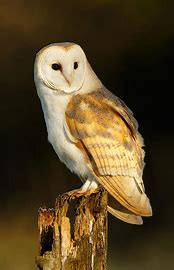 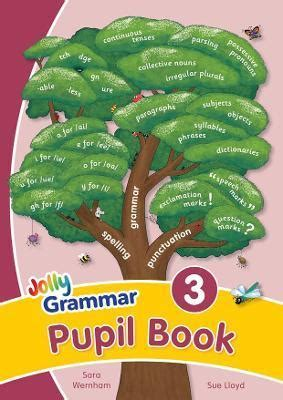 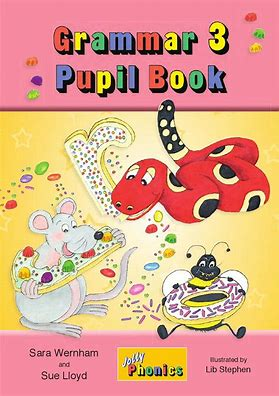 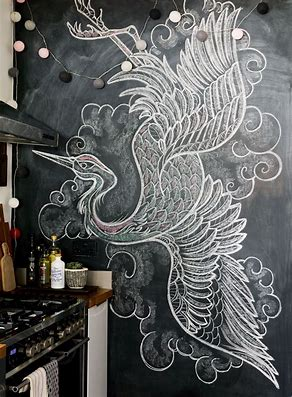 Parse these sentences.

They chalked a giant picture on 
the tall wall.


The barn owl hooted and called loudly until dawn.
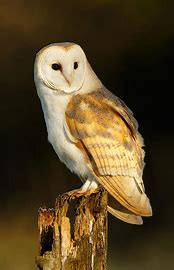 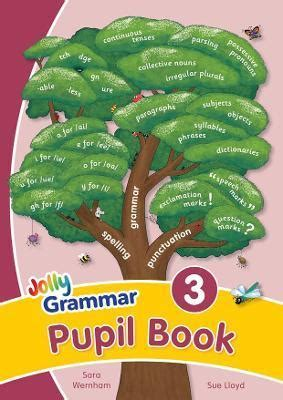 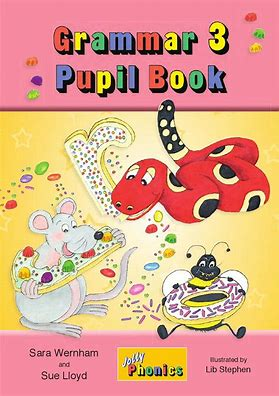 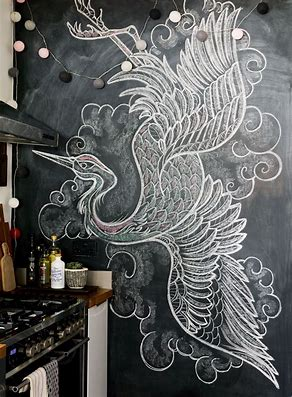 Parse these sentences.

They chalked a giant picture on 
the tall wall.


The barn owl hooted and called loudly until dawn.
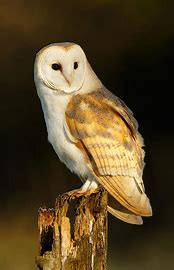 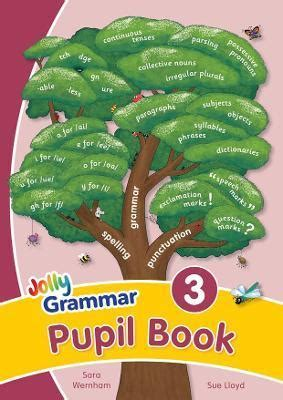 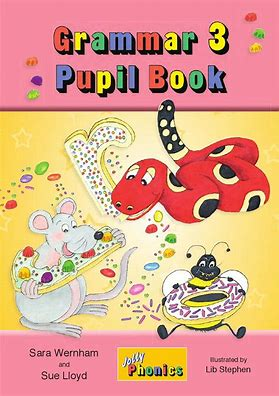 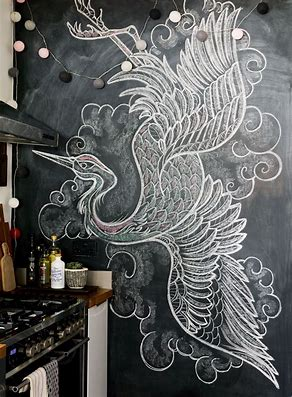 Parse these sentences.

They chalked a giant picture on 
the tall wall.


The barn owl hooted and called loudly until dawn.
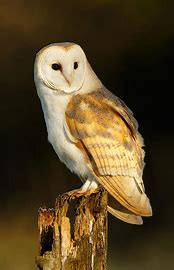 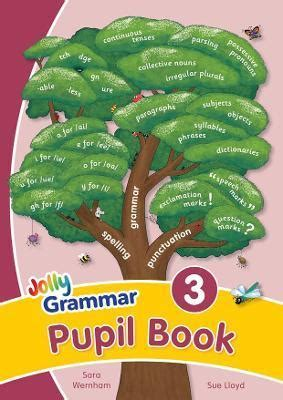 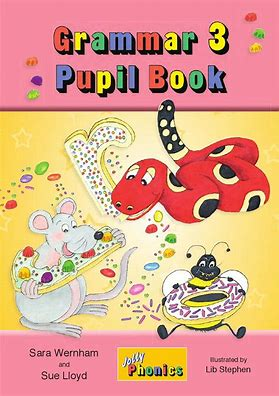 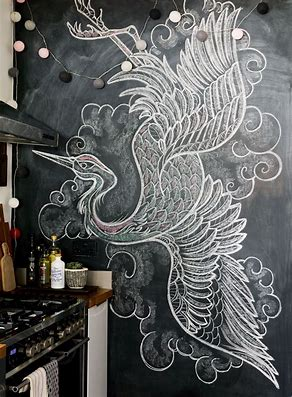 Parse these sentences.

They chalked a giant picture on 
the tall wall.


The barn owl hooted and called loudly until dawn.
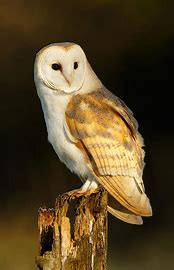 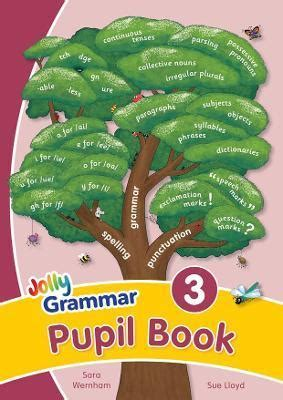 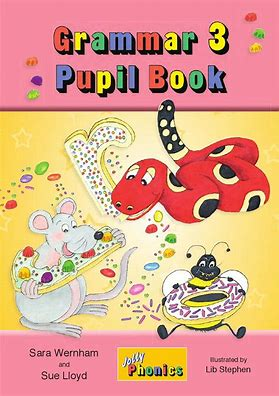 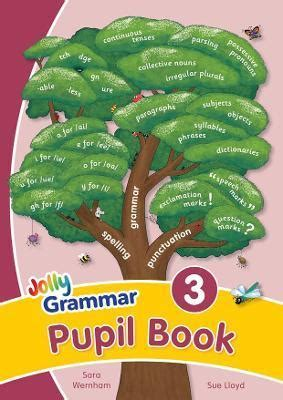 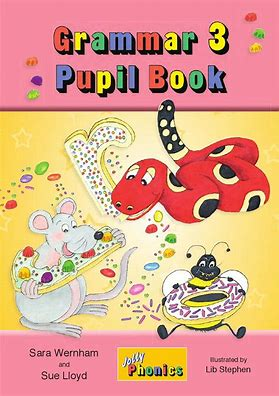 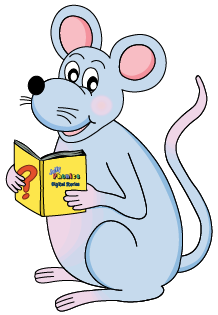 Word description
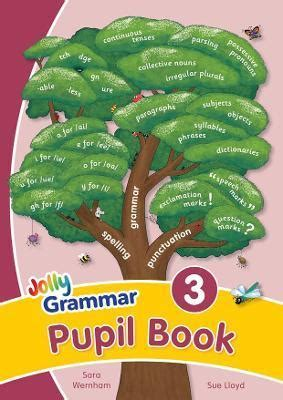 salt
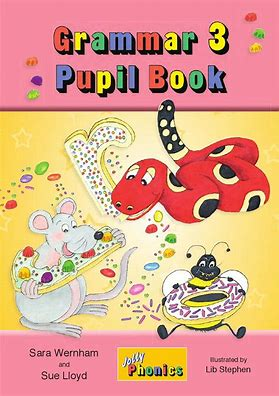 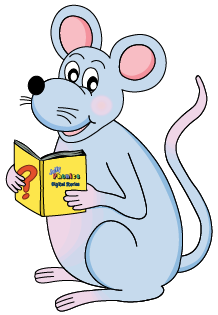 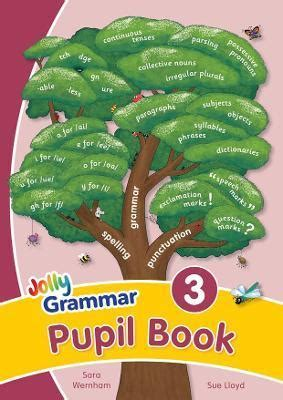 salt
 thaw
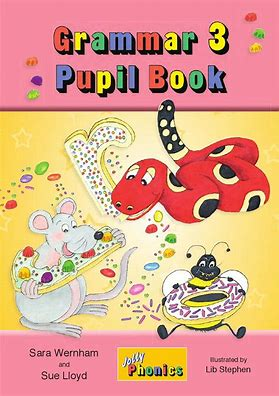 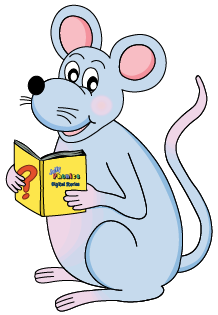 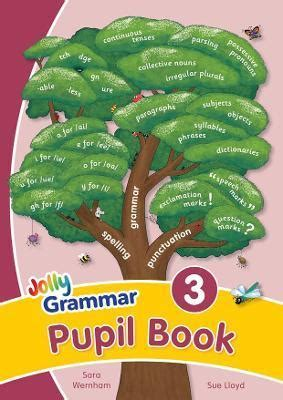 salt
 thaw
 laundry
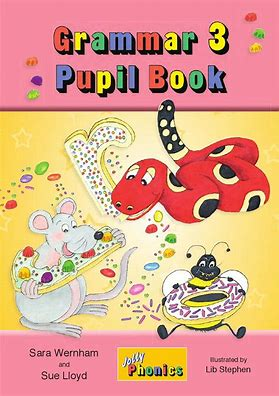 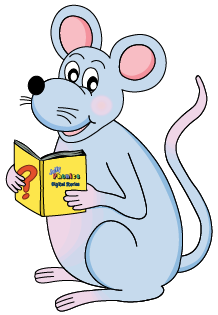 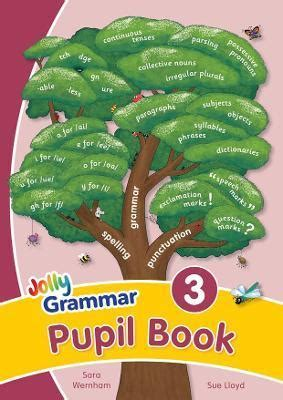 salt
 thaw
 laundry
 alternative
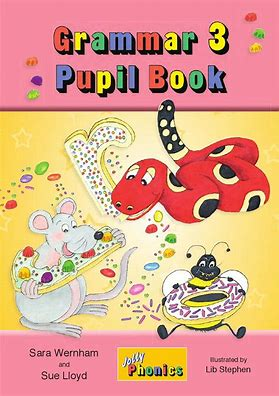 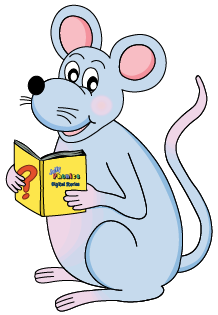 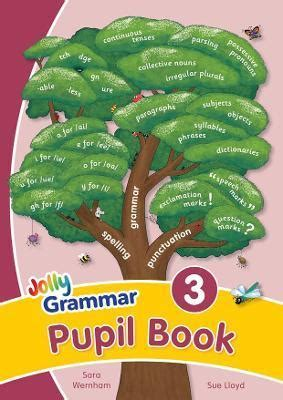 salt
 thaw
 laundry
 alternative
 launch
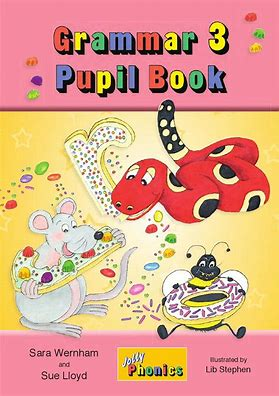 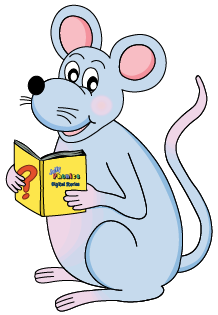 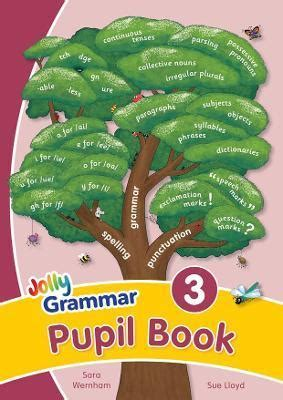 salt
 thaw
 laundry
 alternative
 launch
6. auburn
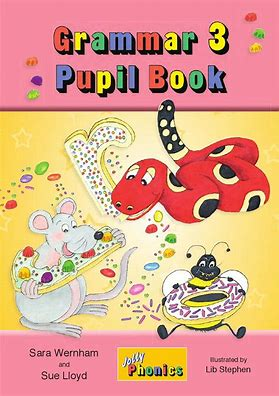 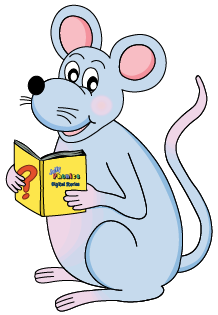 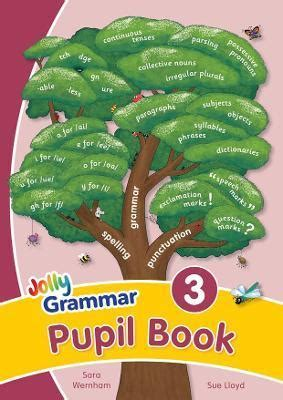 salt
 thaw
 laundry
 alternative
 launch
6. auburn
 7. hawk
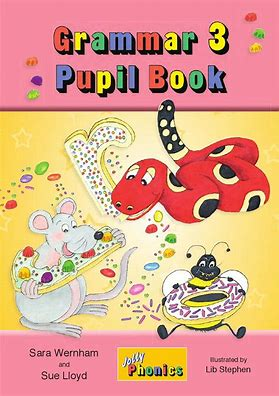 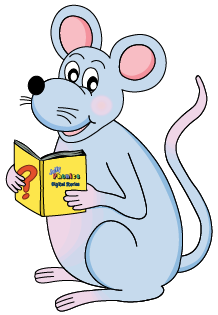 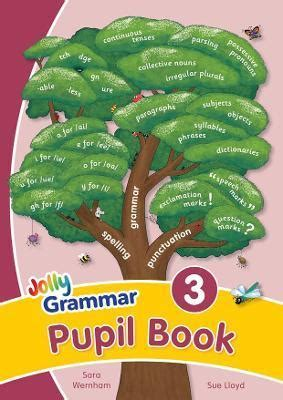 salt
 thaw
 laundry
 alternative
 launch
6. auburn
 7. hawk
 8. halt
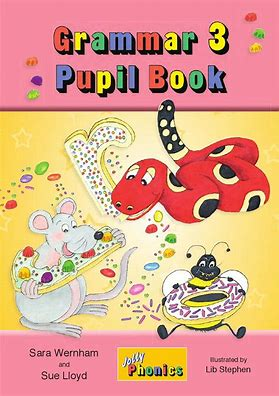 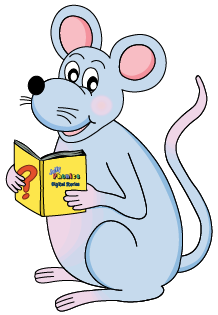 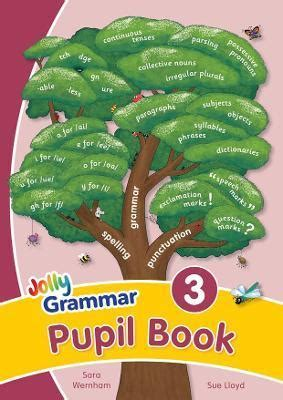 salt
 thaw
 laundry
 alternative
 launch
6. auburn
 7. hawk
 8. halt
 9. haul
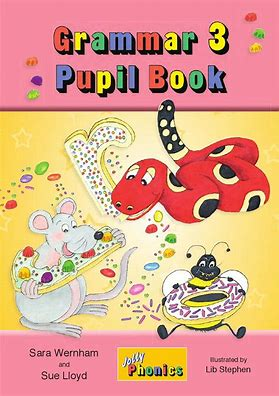 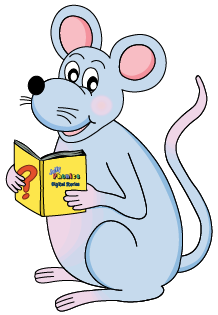 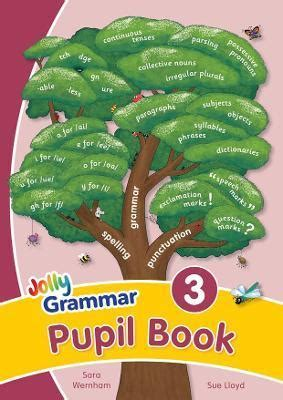 salt
 thaw
 laundry
 alternative
 launch
6. auburn
 7. hawk
 8. halt
 9. haul
10. awkward
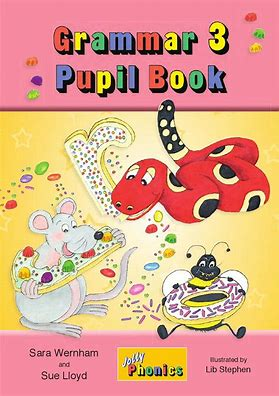 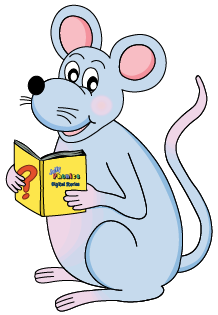 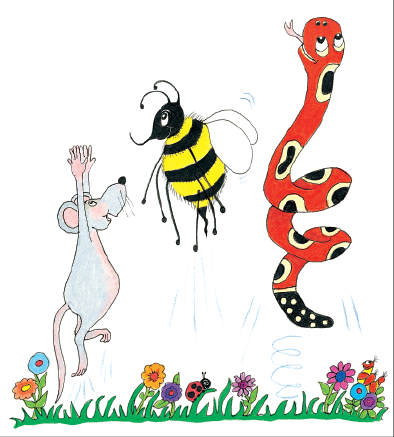 Dictation
Dictation
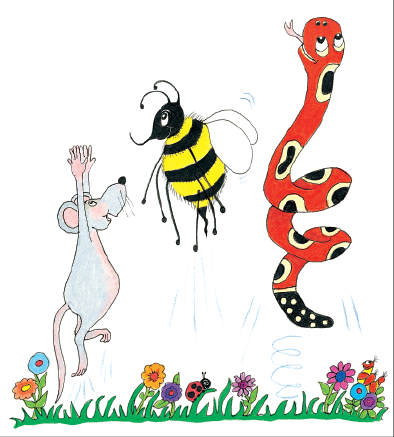 1.           


2.                                                                                                                                         


3.
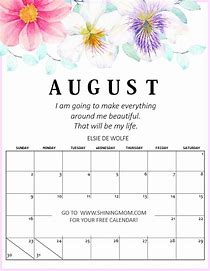 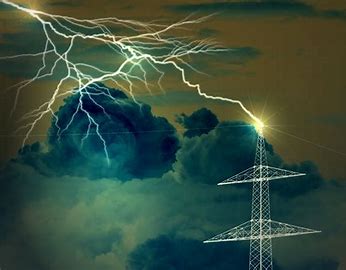 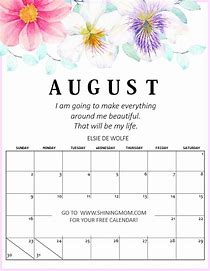 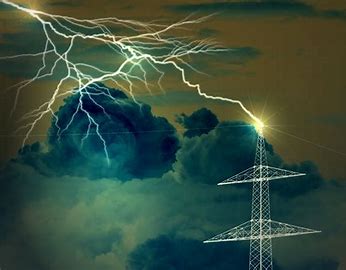 1. 

They still talk about the great storm last August.
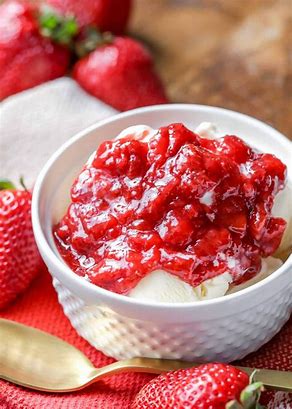 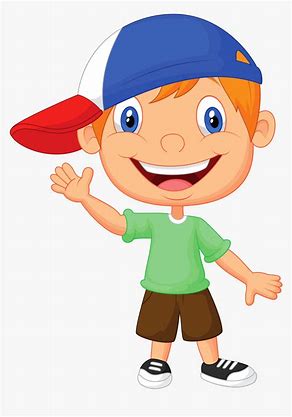 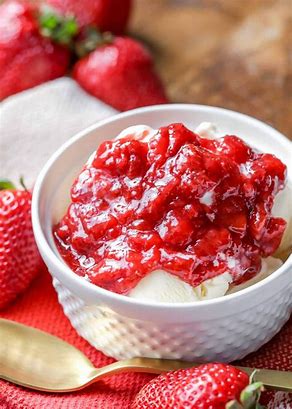 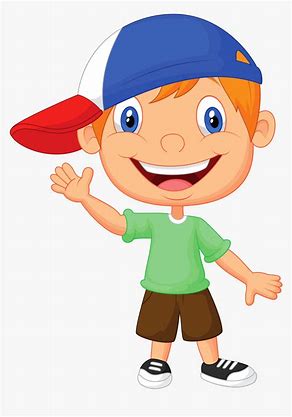 2.
“I like strawberry sauce on my ice cream.” commented Sam.
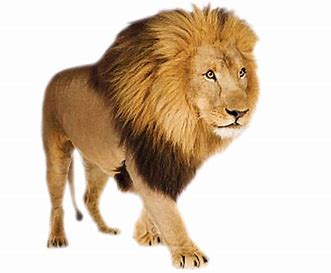 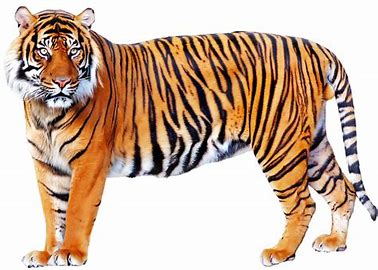 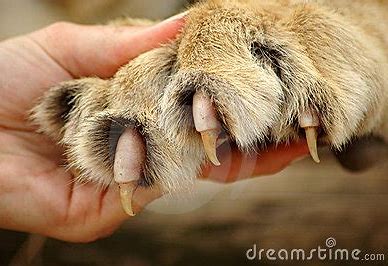 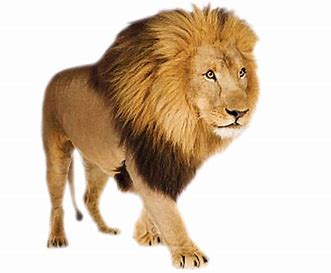 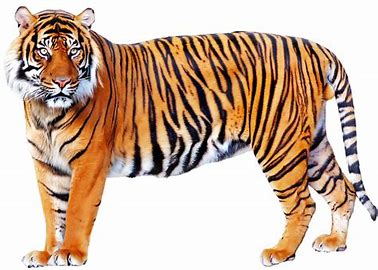 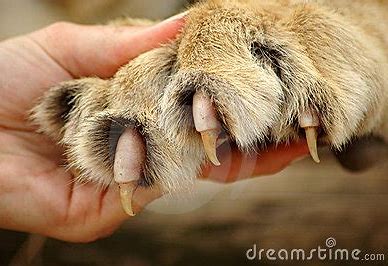 3. The lions and tigers have big claws.
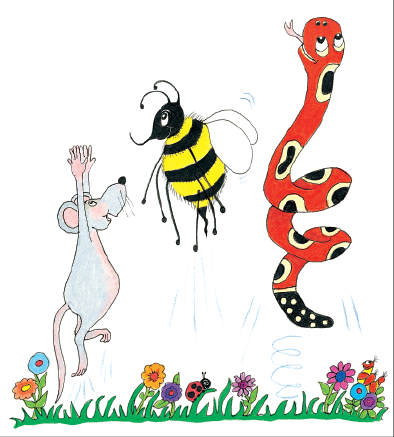 Homework